Studijní program: Specializace ve zdravotnictvíStudijní obor: Zdravotnický záchranář Studijní předmět: Základy geriatrie
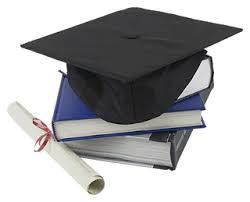 Akademický rok - 2016/2017
Prezenční forma studia
3. ročník
6. semestr (jarní)
Výuka předmětu základy geriatrie
28.2. 2017 – zahájení předmětu, stanovení 
                         požadavků k ukončení předmětu,
    téma: 1 - Demografické a epidemiologické 
                     minimum .
              2 – Zvláštnosti chorob ve stáří. 
		    3 – Komplexní posouzení zdravotního stavu a 
                      funkčních schopností seniora.

21.3. 2017
     téma: 4 – Racionální farmakoterapie ve stáří.
		     5 - Malnutrice
Výuka předmětu základy geriatrie
3.   21.3. 2017
      téma: 6 – Inkontinence moče a stolice.
                 7 – Závrať, nestabilita, pády a 
                      poruchy chůze.
                 8 – Bolest ve stáří
4.  28.3. 2017 
     téma: geriatrické simulátory, praktické     
                cvičení, pavilon A1,
                4. patro,posluchárna 430, 
                 Kampus, účast povinná
Výuka předmětu základy geriatrie
5.  4.4. 2017
     účast povinná !!,
     závěrečný test, udílení zápočtů a následně 
     kolokvia, ukončení předmětu
     téma: 9 - Zdravotnické a sociální služby pro 
                    seniory.
              10 – Nejčastější akutní stavy u seniorů
      Změna v průběhu bloku možná !!
Studijní materiály
přednášky budou k dispozici v elektronické podobě PowerPoint vždy nejpozději od 18 hodin dne předcházejícího přednášce na is.muni

zde budou také vloženy veškeré studijní materiály k předmětu
Podmínky získání zápočtu
aktivní podíl na výuce
 
průběžné plnění zadaných úkolů (aktuálníček)

splnění kritérií zápočtového testu
Co je aktuálníček?
krátký 5minutový příspěvek studenta k problematice české a světové gerontologie a geriatrie (vše týkající se stárnutí a stáří české i světové populace) nebo příspěvek k probíranému tématu přednášky

možné formy prezentace – prezentace PowerPoint, věcné ústní sdělení, četba článku, prezentace poznatků z konferencí, seminářů a jiných vzdělávacích akcí, sdělení profesních zkušeností z pracoviště
Kontakt na vyučujícího předmětu základy geriatrie
Mgr. Božena Flajšingerová
152542@mail.muni.cz

 KOMUNIKACE SE STUDENTY A VYUČUJÍCÍ
 PŘEDMĚTU PROBÍHÁ ELEKTRONICKOU 
 POŠTOU (E-MAILEM), OSOBNÍ 
 KONZULTACE PO DOMLUVĚ.
Přeji hodně úspěchu ve studiua dosažení zdárného konce!